Undecidability
Reading: Chapter 8 & 9
1
Decidability vs. Undecidability
There are two types of TMs (based on halting):
(Recursive) 
	TMs that always halt, no matter accepting or non-accepting  DECIDABLE PROBLEMS
(Recursively enumerable) 
	TMs that are guaranteed to halt only on acceptance. If non-accepting, it may or may not halt (i.e., could loop forever).

Undecidability:
Undecidable problems are those that  are not recursive
2
Recursive, RE, Undecidable languages
No TMs exist
TMs that always halt
LBA
TMs that may or may not halt
Non-RE Languages(all other languages for which no TMs can be built)
Context-free
(PDA)
Regular
(DFA)
RecursivelyEnumerable (RE)
Context
sensitive
Recursive
“Undecidable” problems
“Decidable” problems
3
Recursive Languages &Recursively Enumerable (RE) languages
Any TM for a Recursive language is going to look like this:



Any TM for a Recursively Enumerable (RE) language is going to look like this:
“accept”
M
w
“reject”
“accept”
M
w
4
Closure Properties of:- the Recursive language class, and  - the Recursively Enumerable language class
5
Recursive Languages are closed under complementation
If L is Recursive, L is also Recursive
“accept”
M
w
w
“reject”
M
“accept”
“reject”
6
Are Recursively Enumerable Languages closed under complementation? 	(NO)
If L is RE, L need not be RE
?
“accept”
M
w
w
M
?
“accept”
“reject”
7
Recursive Langs are closed under Union
Let Mu = TM for L1 U L2
Mu construction:
Make 2-tapes and copy input w on both tapes
Simulate M1 on tape 1 
Simulate M2 on tape 2
If either M1 or M2 accepts, then Mu accepts
Otherwise, Mu rejects.
Mu
accept
M1
reject
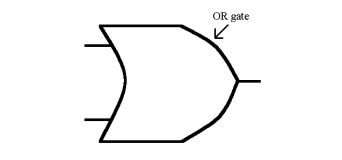 OR
w
accept
M2
reject
8
Recursive Langs are closed under Intersection
Let Mn = TM for L1  L2
Mn construction:
Make 2-tapes and copy input w on both tapes
Simulate M1 on tape 1 
Simulate M2 on tape 2
If M1 AND M2 accepts, then Mn accepts
Otherwise, Mn rejects.
Mn
accept
M1
reject
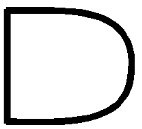 AND
AND
w
accept
M2
reject
9
Other Closure Property Results
Recursive languages are also closed under:
Concatenation
Kleene closure (star operator)
Homomorphism, and inverse homomorphism
RE languages are closed under:
Union, intersection, concatenation, Kleene closure

RE languages are not closed under:
complementation
10
“Languages” vs. “Problems”
A “language” is a set of strings

Any “problem” can be expressed as a set of all strings that are of the form:
“<input, output>”


==> Every problem also corresponds to a language!!
e.g., Problem (a+b) ≡ Language of strings of the form { “a#b, a+b” }
Think of the language for a “problem”  == a verifier for the problem
11
The Halting Problem
An example of a recursive enumerable problem that is also undecidable
12
The Halting Problem
Non-RE Languages
Context-free
(PDA)
x
Regular
(DFA)
RecursivelyEnumerable (RE)
Context
sensitive
Recursive
13
What is the Halting Problem?
Definition of the “halting problem”:

Does a givenTuring Machine M halt on a given input w?
Machine
M
Input w
14
A Turing Machine simulator
The Universal Turing Machine
Given: TM M & its input w
Aim: Build another TM called “H”, that will output:
“accept” if M accepts w, and 
“reject” otherwise

An algorithm for H:
Simulate M on w


H(<M,w>)  =
Implies: H is in RE
accept,    if M accepts w

reject, 	  if M does does not accept w
Question: 	If M does not halt on w, what will happen to H?
15
“accept”
H
<M,w>
“reject”
A Claim
Claim: 	No H that is always guaranteed to halt, can exist!
Proof: (Alan Turing, 1936)
By contradiction, let us assume H exists
16
Therefore, if H exists  D also should exist. 
But can such a D exist? (if not, then H also cannot exist)
HP Proof (step 1)
Let us construct a new TM D using H as a subroutine:
On input <M>:
Run H on input <M, <M> >;   //(i.e., run M on M itself)
Output the opposite of what H outputs;
D
“accept”
“accept”
H
<M>
<M, “<M>” >
“reject”
“reject”
17
accept,    if M does not accept <M>

reject, 	  if M accepts <M>
accept,    if D does not accept <D>

reject, 	  if D accepts <D>
D (<M>) =
D (<D>) =
HP Proof (step 2)
The notion of inputing “<M>” to M itself
A program can be input to itself (e.g., a compiler is a program that takes any program as input)
Now, what happens if D is input to itself?
A contradiction!!!     ==>  Neither D nor H can exist.
18
Of Paradoxes & Strange Loops
E.g., Barber’s paradox, Achilles & the Tortoise (Zeno’s paradox)	MC Escher’s paintings
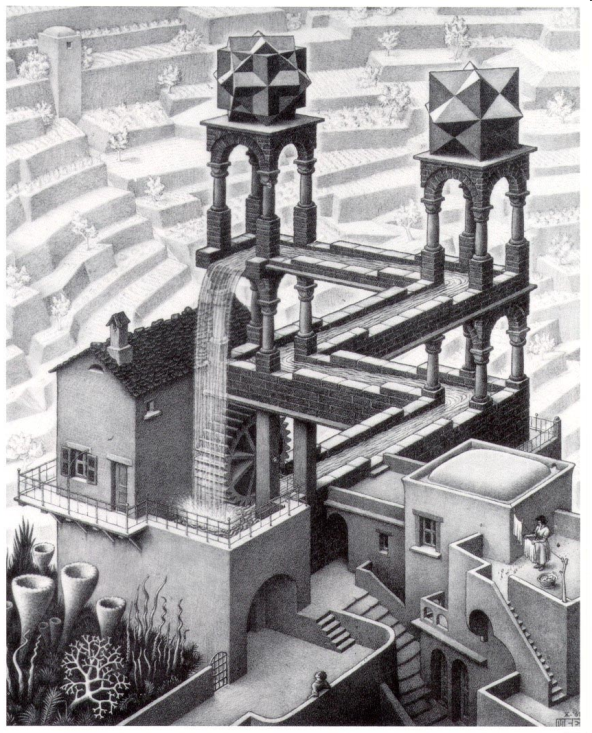 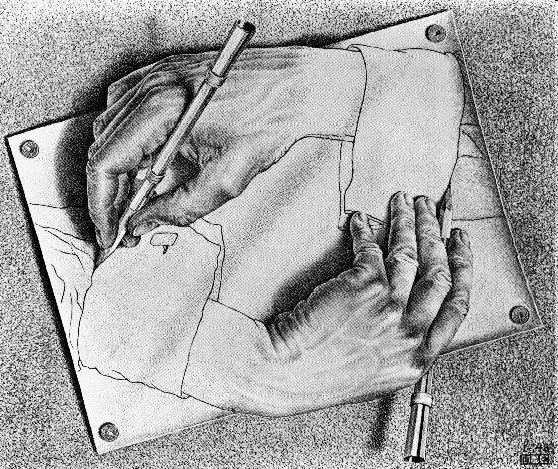 A fun book for further reading:
	“Godel, Escher, Bach: An Eternal Golden Braid” 		by Douglas Hofstadter (Pulitzer winner, 1980)
19
The Diagonalization Language
Example of a language that is not recursive enumerable

(i.e, no TMs exist)
20
The Diagonalization language
The Halting Problem
Non-RE Languages
x
x
Context-free
(PDA)
Regular
(DFA)
RecursivelyEnumerable (RE)
Context
sensitive
Recursive
21
A Language about TMs & acceptance
Let L be the language of all strings <M,w> s.t.:
M is a TM (coded in binary) with input alphabet also binary
w is a binary string
M accepts input w.
22
Enumerating all binary strings
Let w be a binary string
Then 1w  i, where i is some integer
E.g.,  If w=, then i=1;
         If w=0, then i=2; 
         If w=1, then i=3; so on…
If 1w i, then call w as the ith word or ith binary string, denoted by wi.
 ==> A canonical ordering of all binary strings:
{, 0, 1, 00, 01, 10, 11, 000, 100, 101, 110, …..}
{w1, w2, w3, w4, …. wi, … }
23
Any TM M can also be binary-coded
M = { Q, {0,1}, , , q0,B,F }

Map all states, tape symbols and transitions to integers (==>binary strings)
(qi,Xj) = (qk,Xl,Dm) will be represented as:
==> 0i1 0j1 0k1 0l1 0m

Result: Each TM can be written down as a long binary string
==> Canonical ordering of TMs:
{M1, M2, M3, M4, …. Mi, … }
24
The Diagonalization Language
Ld = { wi | wi  L(Mi) }
The language of all strings whose corresponding machine does not accept itself (i.e., its own code)
(input word w)
j
Table: T[i,j] = 1, if Mi accepts wj	         = 0, otherwise.
(TMs)
i
Make a new language called          Ld = {wi | T[i,i] = 0}
.
.
…
25
.
diagonal
Ld is not RE (i.e., has no TM)
Proof (by contradiction):
Let M be the TM for Ld
==> M has to be equal to some Mk s.t. 		L(Mk) = Ld
==> Will wk belong to L(Mk) or not?
If wk  L(Mk) ==> T[k,k]=1 ==> wk Ld 
If wk  L(Mk) ==> T[k,k]=0 ==> wk  Ld
A contradiction either way!!
26
Why should there be languages that do not have TMs?
We thought TMs can solve everything!!
27
Non-RE languages
How come there are languages here?
	(e.g., diagonalization language)
Non-RE Languages
Context-free
(PDA)
Regular
(DFA)
RecursivelyEnumerable (RE)
Context
sensitive
Recursive
28
One Explanation
There are more languages than TMs

By pigeon hole principle:
==> some languages cannot have TMs

But how do we show this?

Need a way to “count & compare” two infinite sets (languages and TMs)
29
How to count elements in a set?
Let A be a set:

If A is finite  ==> counting is trivial

If A is infinite ==> how do we count?

And, how do we compare two infinite sets by their size?
30
Cantor’s definition of set “size” for infinite sets (1873 A.D.)
Let N = {1,2,3,…}	(all natural numbers)
Let E = {2,4,6,…}	(all even numbers) 

Q) Which is bigger?
A)  Both sets are of the same size
“Countably infinite”
Proof: Show by one-to-one, onto set correspondence from 		N ==> E
n
1
2
3
.
.
.
f(n)
2
4
6
.
.
.
i.e, for every element in N,        there is a unique element in E,	and vice versa.
31
1/4
1/5
….
1/2
1/3
1/1
….
2/4
2/5
2/2
2/3
2/1
….
3/4
3/5
3/2
3/3
3/1
….
4/4
4/5
4/2
4/3
4/1
5/2
….
5/1
Example #2
Let Q be the set of all rational numbers
Q = { m/n  |    for all m,n  N }
Claim: Q is also countably infinite; => |Q|=|N|
32
Really, really big sets!
(even bigger than countably infinite sets)
Uncountable sets
Example: 
Let R be the set of all real numbers
Claim: R is uncountable
n
1
2
3
4
.
.
.
f(n)
Build x s.t. x cannot possibly     occur in the table
3 . 1 4 1 5 9 …
5 . 5 5 5 5 5 …
0 . 1 2 3 4 5 …
0 . 5 1 4 3 0 …
E.g. x = 0 . 2 6 4 4 …
33
Therefore, some languages cannot have TMs…
The set of all TMs is countably infinite

The set of all Languages is uncountable

==> There should be some languages without TMs ( by PHP)
34
The problem reduction technique, and reusing other constructions
35
Languages that we know about
Language of a Universal TM (“UTM”)
Lu = { <M,w> | M accepts w }
Result: Lu is in RE but not recursive

Diagonalization language
Ld = { wi | Mi does not accept wi }
Result: Ld is non-RE
36
TMs that accept non-empty languages
Lne = { M | L(M) ≠  }
Lne is RE
Proof:   (build a TM for Lne using UTM)
Non-deterministic Simulator for Lne
“accept”
“accept”
UTM
M
M
Guess w
37
TMs that accept non-empty languages
Lne is not recursive
Proof:   (“Reduce” Lu to Lne)
Idea: M accepts w if and only if L(M’) ≠ 
Lu
“accept”
“accept”
Mne
Lne
<M,w>
M’
Transformation
function
38
Reducability
To prove: Problem P1 is undecidable
Given/known: Problem P2 is undecidable
Reduction idea:
“Reduce” P2 to P1:
Convert P2’s input instance to P1’s input instance s.t. 
P2 decides only if P1 decides
Therefore, P2 is decidable  
A contradiction
Therefore, P1 has to be undecidable
39
The Reduction Technique
Note: 
not same as 
P1 ==> P2
Reduce P2 to P1:
Construct
P2
instance
P1
instance
yes
Decide
no
Conclusion: If we could solve P1, then we can solve P2 as well
40
Summary
Problems vs. languages
Decidability
Recursive
Undecidability
Recursively Enumerable
Not RE
Examples of languages 
The diagonalization technique
Reducability
41